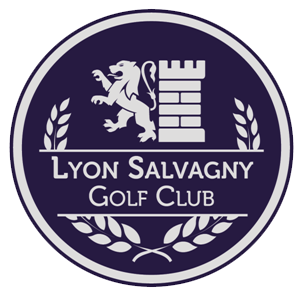 Calendrier des évènements de l’Amicale des Seniors Golfeurs de Salvagny
Version du 29 janvier 2020
VERSION PROVISOIRE